In this unit, coders will build a family tree project using React. Coders will be introduced to the React framework and build components to showcase a family of their choice. This project is intended to highlight some important aspects of goal setting and project management. The project will culminate in a final presentation.
[Speaker Notes: Teacher Notes:
This slide needs to be deleted once you’ve completed your preparation. Copy these slides to your team’s drive and do not link the originals to the Daily Session Document. Make sure to PRINT the project planning document.]
use props and state to conditionally render HTML elements on a page.
Vocabulary: conditionals, render
[Speaker Notes: Teacher Notes:
Have your students read aloud the objective. 
Students should read through each vocabulary word.]
What is a conditional?
(10 m)
Conditionals
Perform an action based on the value of a variable.

Details from Mozilla.
var correct = true;if(correct) {  alert("Correct");} else {  alert("Incorrect");}
(10 m)
Conditional Rendering
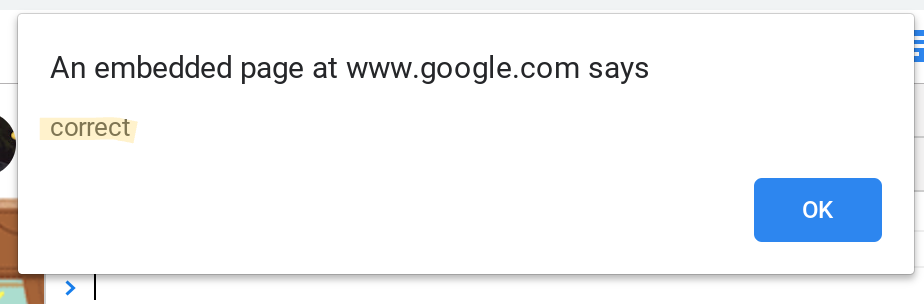 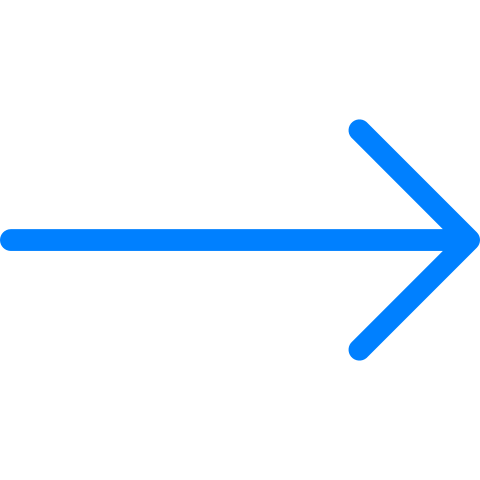 var correct = true;if(correct) {  alert("Correct");} else {  alert("Incorrect");}
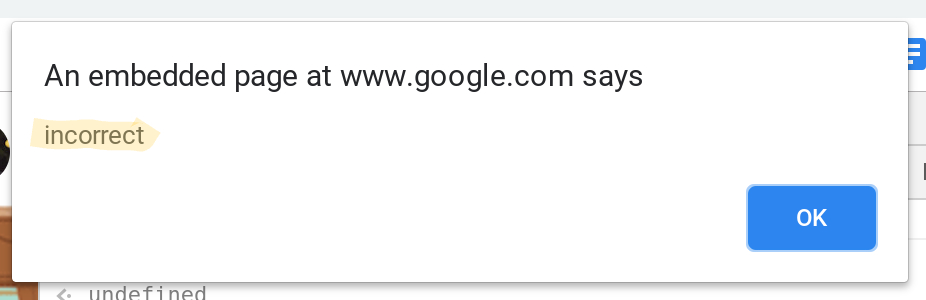 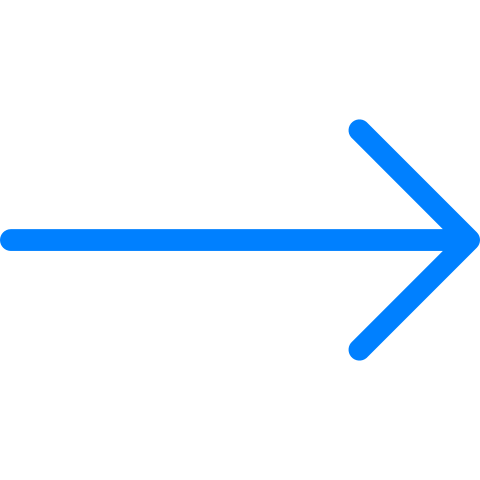 (10 m)
Conditional Rendering Example
Rendering

True
Display the name of the person in green followed by “is correct.”
Show image of the person underneath there name.

False
Display the name of the person in red followed by “is incorrect”.
Show image of the person underneath there name.
Who was the first computer programmer?
Conditional
Name 
===
Answer?
Name
[Speaker Notes: Mention this is called a "flowchart".]
(10 m)
So who was it?
Bill Gates is incorrect.
HTML

<h3>  <font color="red">    Bill Gates  </font>  is incorrect.</h3><img src="https://upload.wikimedia.org/wikipedia/commons/0/01/Bill_Gates_July_2014.jpg" />
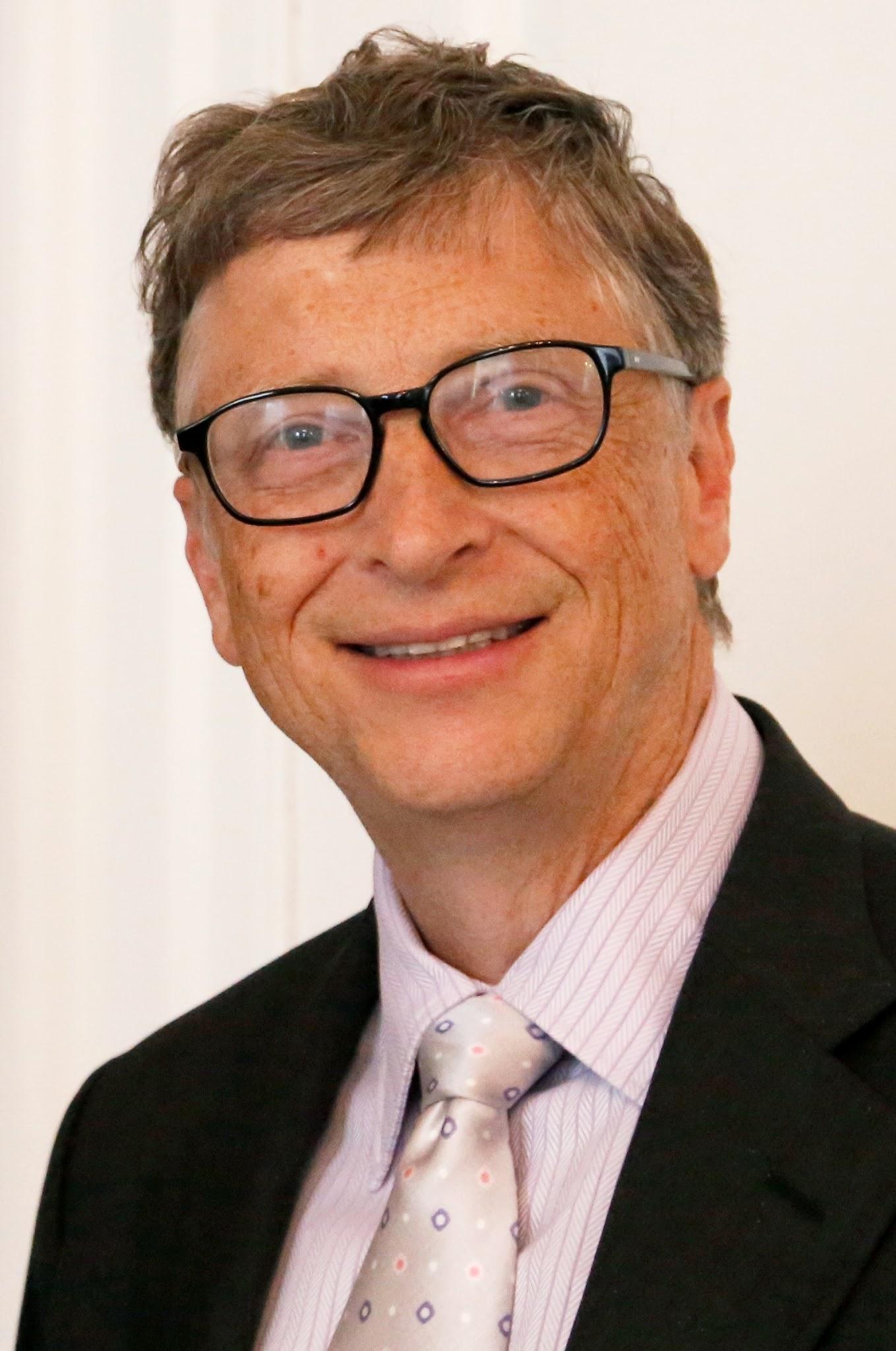 (10 m)
So who was it?
Ada Lovelace is correct.
HTML

<h3>  <font color="green">    Ada Lovelace  </font>  is correct.</h3><img src="https://upload.wikimedia.org/wikipedia/commons/a/a4/Ada_Lovelace_portrait.jpg" />
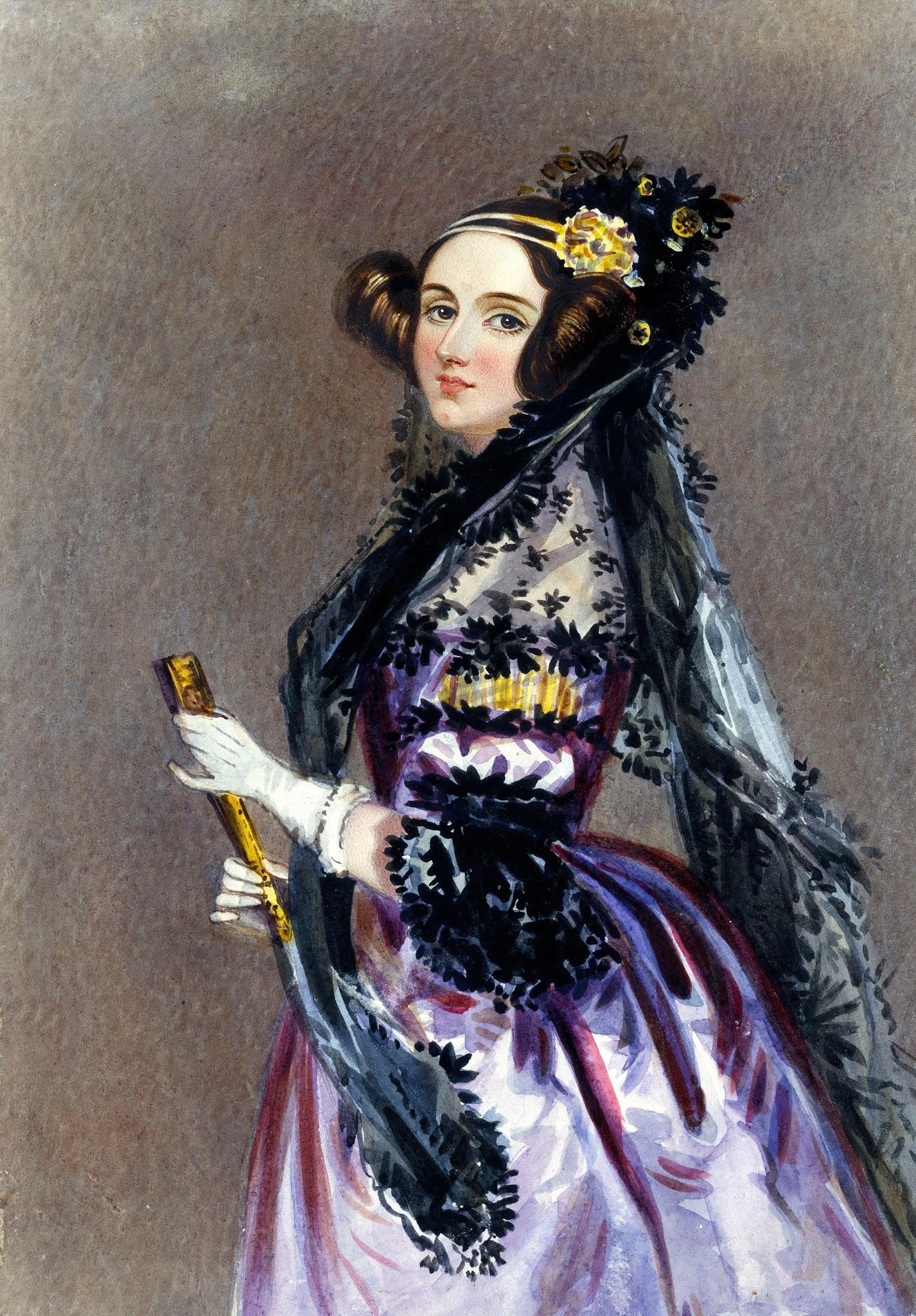 (10 m)
React Code
var color = "red";if (name === "Ada Lovelace") {  color = "green";}return(<h3>  <font color="{color}">{name}</font></h3>)
(10 m)
Handling Events (From Last Lesson)
class CodeNationButton extends React.Component {  constructor(props) {    super(props);    this.state = { click_count: 0 };  }  handleClick() {    var new_click_count = this.state.click_count + 1;    this.setState({ click_count: new_click_count });  }  render() {    return (      <button onClick={() => this.handleClick()}>        <font color="green">          Click Number { this.state.click_count }        </font>      </button>    );  }}
https://repl.it/@edwinfuquen/GreenClickDemo

Make the button text red if click count is over 5.
);
}
(10 m)
You can also use props
class Greeting extends React.Component {  constructor(props) {    super(props);  }  render() {    if (this.props.name.length > 0) {      return (<h1>Hello {this.props.name}!</h1>);    } else {      return (<h1>Hola!</h1>);    }  }}
codesandbox.io/s/l9w9885ow9
Ed
[Speaker Notes: If time can also go over example as follows:1) Open up sandbox and ask students what to do to get a name to show up?
2) How to make the name italic?
3) How do we conditionally make the name italic based on props?]
(10 m)
Handling Events (From Last Lesson)
class CodeNationButton extends React.Component {  constructor(props) {    super(props);    this.state = { clickCount: 0 };    this.handleClick = this.handleClick.bind(this);  }  handleClick() {    this.setState({ clickCount: this.state.clickCount + 1 });  }  render() {    return (      <button onClick={this.handleClick}>        <font color="green">          Click Number { this.state.clickCount }        </font>      </button>    );  }}
https://repl.it/@JazbelWang/27-Events

Make the button text red if click count is over 5.
);
}
[Speaker Notes: https://codesandbox.io/s/5yvx0v3j04]
(10 m)
You can also use props
class Greeting extends React.Component {  render() {    if (this.props.name.length > 0) {      return (<h1>Hello {this.props.name}!</h1>);    } else {      return (<h1>Hola!</h1>);    }  }}
https://repl.it/@JazbelWang/27-Greetings
[Speaker Notes: If time can also go over example as follows:1) Open up sandbox and ask students what to do to get a name to show up?
2) How to make the name italic?
3) How do we conditionally make the name italic based on props?

codesandbox.io/s/l9w9885ow9]
(10 m)
Create <SelectableButton>
class SelectableButton extends React.Component {
  render() {
    if (this.props.selected) {
      return (
        <button
          style={{"background-color": "green"}}
          onClick={this.props.onClick}>
          {this.props.text}
        </button>);
    } else {
      return (<button onClick={this.props.onClick}>
        {this.props.text}
        </button>);
    }
  }
}
https://repl.it/@JazbelWang/27-SelectableButton
[Speaker Notes: If time can also go over example as follows:1) Open up sandbox and ask students what to do to get a name to show up?
2) How to make the name italic?
3) How do we conditionally make the name italic based on props?]
(10 m)
Use <SelectableButton>
class App extends React.Component {
  constructor(props) {
    super(props);
    this.state = {
      selected: false
    }
  }
  handleClick() {
    this.setState({ selected: !this.state.selected });
  }
  render() {
    return (
    <SelectableButton onClick={() => this.handleClick()} text={"Lorem Ipsum"} selected={this.state.selected}>
    </SelectableButton>
    )
  }
}
https://repl.it/@JazbelWang/27-SelectableButton
[Speaker Notes: If time can also go over example as follows:1) Open up sandbox and ask students what to do to get a name to show up?
2) How to make the name italic?
3) How do we conditionally make the name italic based on props?]
Right now, <InfoBox> just shows a list of all family names
Goal: add Person details to InfoBox when clickedWhen you click on a <Person>, change <InfoBox> text to show that person's name and bio
Change click handler in <App> to set 'info' state to the current person's nodeTip: Add back const [info, setInfo] = useState(null);
Change <InfoBox> to render person's name and bio from 'info' prop (if it is NOT null)
Stretch goals:
Change the family tree node style when clicked, e.g. different background color, border, etc.
If you click anywhere else, reset <InfoBox> to be empty or show the list of all family names again
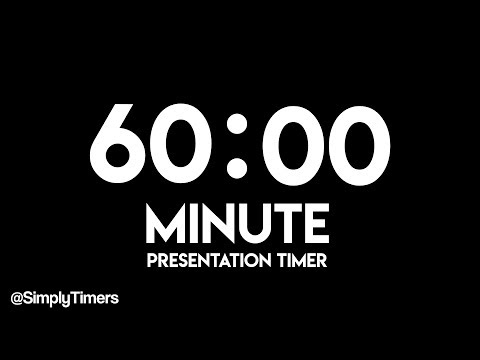 [Speaker Notes: Teacher Notes:]